ПАСПОРТ ТЕРРИТОРИИ НАСЕЛЕННОГО ПУНКТА
СТАРОКУЧЕРБАЕВО БЛАГОВАРСКОГО МУНИЦИПАЛЬНОГО РАЙОНА
(общая информация)
Слайд№-13
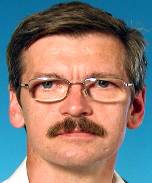 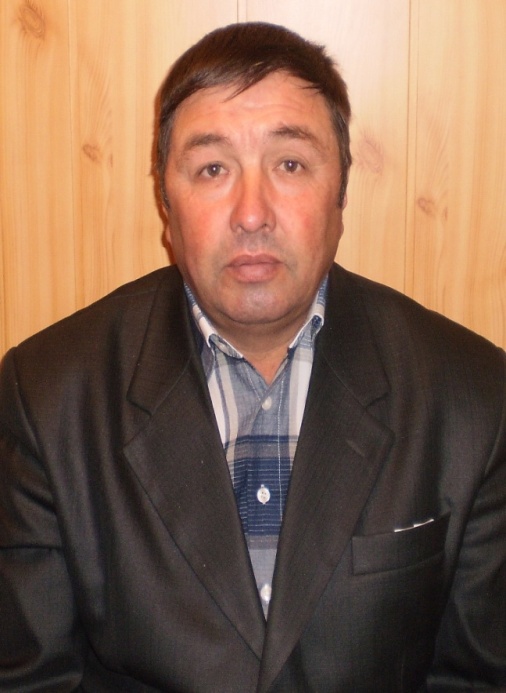 Мустаев Тагир Флюрович
Председатель комиссии по чрезвычайным ситуациям и обеспечению пожарной безопасности муниципального района Благоварский район Телефон:  8(34747) 2-20-51
8-927-950-50-94
Фархутдинов Радик Рауфович 
гл сельского поселеня муниципального района Благоварский район Телефон:  8(34747) 2-44-18
8927-92-40-028
ПАСПОРТ ТЕРРИТОРИИ НАСЕЛЕННОГО ПУНКТА
СТАРОКУЧЕРБАЕВО БЛАГОВАРСКОГО МУНИЦИПАЛЬНОГО РАЙОНА 
(информация по объектам социального и культурного назначения)
Слайд№-14